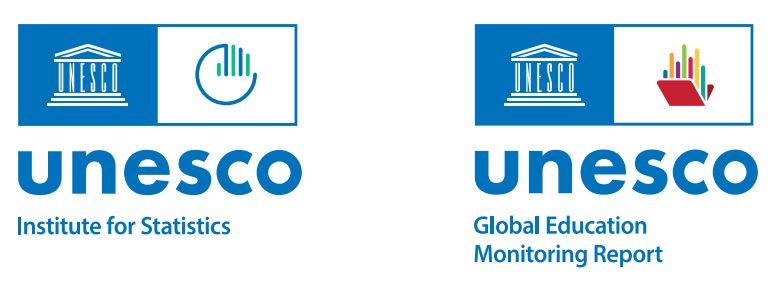 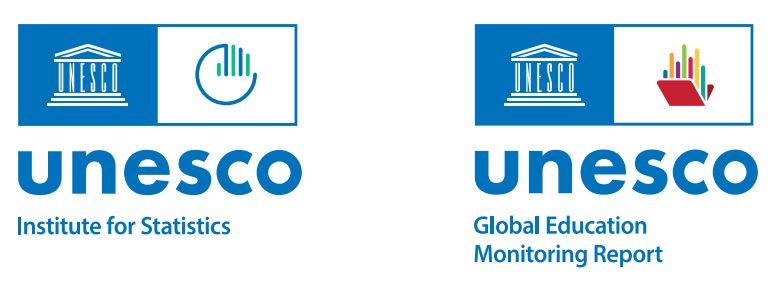 SDG 4 benchmarks
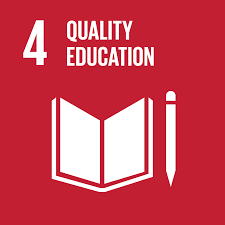 Fulfilling a neglected commitment, supporting the global education cooperation mechanism
Silvia Montoya 	Director, UNESCO Institute for Statistics
Manos Antoninis    	Director, Global Education Monitoring Report        Global Education Summit	28 July 2021
NEERAZ CHATURVEDI/Shutterstock.com
UN Secretary General Synthesis Report, 2014
Called on countries to “embrace a culture of shared responsibility, one based on … benchmarking for progress” (§146)
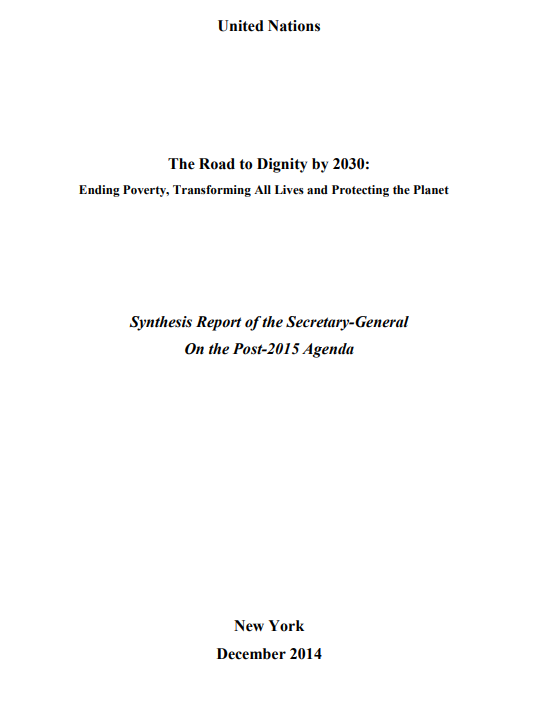 Benchmarks are a neglectedEducation 2030 Framework for Action commitment
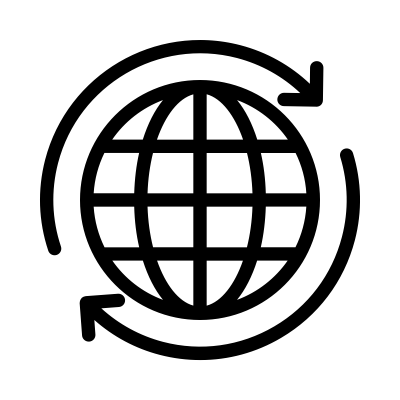 Education 2030 Framework for Action, 2015
Called on countries to establish “appropriate intermediate benchmarks (e.g., for 2020 and 2025)” for the SDG indicators, seeing them as “indispensable for addressing the accountability deficit associated with longer-term targets” (§28)
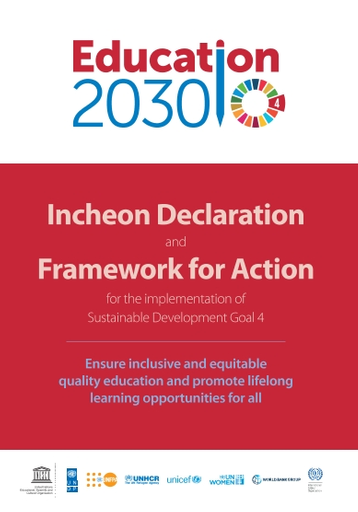 Global Education Meeting, 2020
“We request UNESCO and its partners, together with the SDG-Education 2030 Steering Committee, to … accelerate the progress and propose relevant and realistic benchmarks of key SDG indicators for subsequent monitoring” (§10)
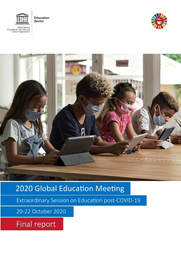 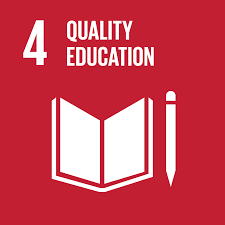 Process towards benchmarks in 2021
2021
2019
2020
2022
NOV
JUL
Agreement on seven indicators
TCG6
Global Education 
Meeting
UNESCO General Conference
Adoption of technical process
TCG7
Regional benchmarks endorsed as first step to national benchmarks
National benchmarks endorsed
GOAL
Regional organizations propose minimum regional benchmarks
Member States propose national benchmarks
KEY ACTIONS
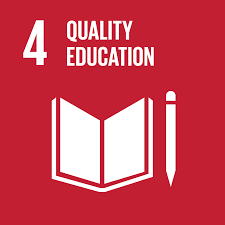 Benchmarks for seven SDG 4 indicators
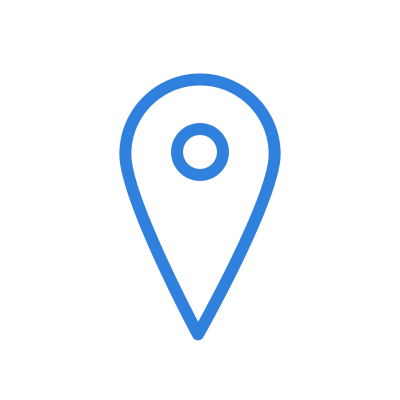 GLOBAL
REGIONAL
NATIONAL
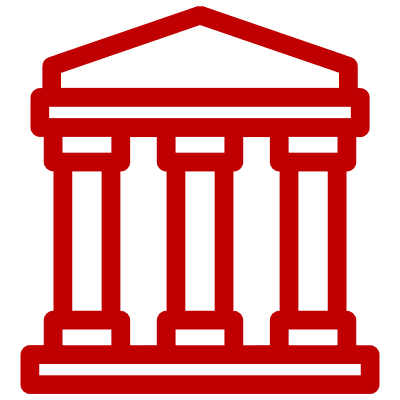 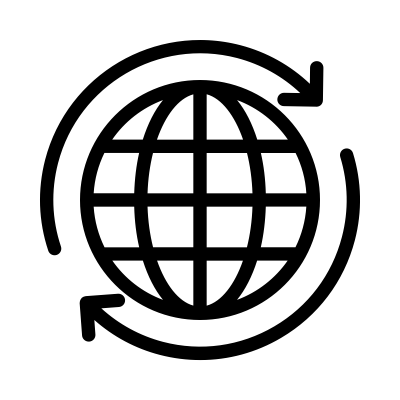 Priority policy areas
SDG 4 benchmark indicators
Definition of national commitment for global indicators

+
Indicators selected from national frameworks
Definition of regional minimum levels for global indicators

+
Indicators selected from   regional frameworks: 
Africa
Arab States
Asia/Pacific
Europe/North America 
Latin America/Caribbean
4.1.1 Minimum proficiency in reading/maths 
4.1.2 Completion rate
4.1.4 Out-of-school rate
Basic education
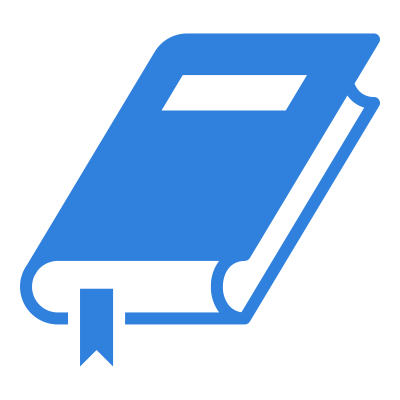 4.2.2 Participation in organized learning a year before primary education entry
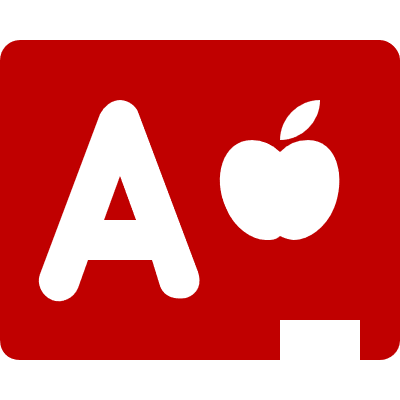 Pre-primary
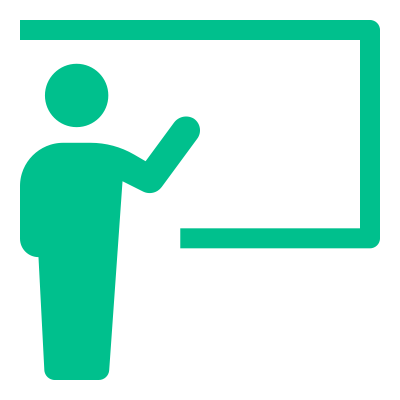 Teachers
4.c.1 Qualified teachers
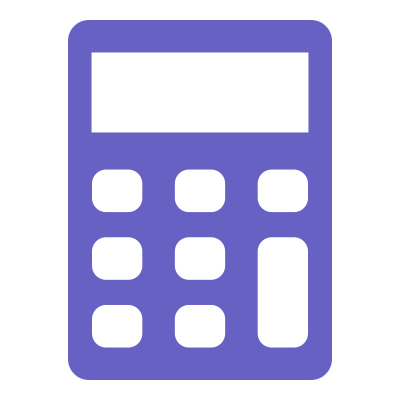 1.a.2/FFA Education as % GDP / % budget
Expenditure
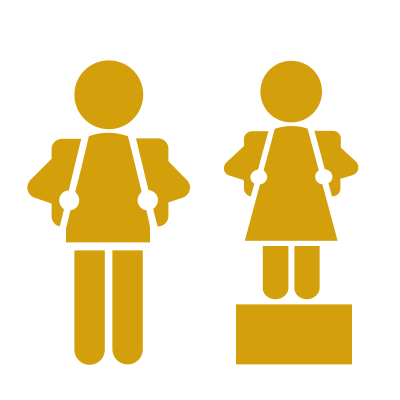 4.5.1 [To be defined]
Equity
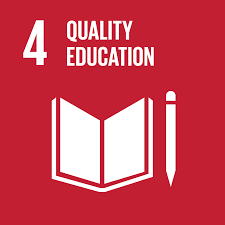 Benchmarks for seven SDG 4 and regional indicators
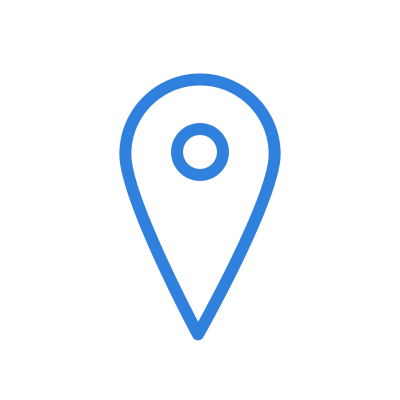 GLOBAL
REGIONAL
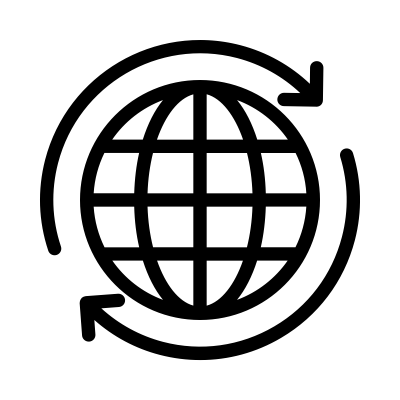 Priority policy areas
SDG 4 benchmark indicators
Definition of regional minimum levels for global indicators

+
Indicators selected from   regional frameworks: 
Africa
Arab States
Asia/Pacific
Europe/North America 
Latin America/Caribbean
4.1.1 Minimum proficiency in reading/maths 
4.1.2 Completion rate
4.1.4 Out-of-school rate
Basic education
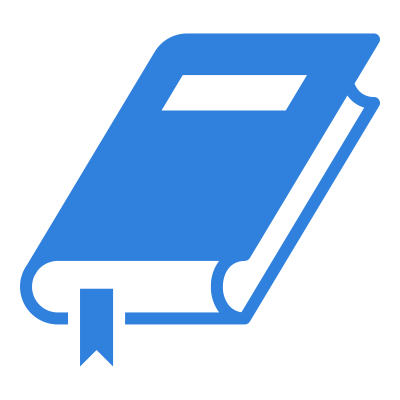 4.2.2 Participation in organized learning a year before primary education entry
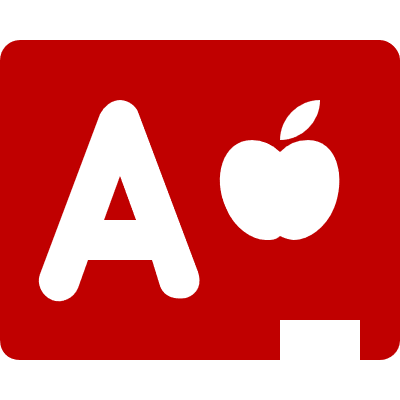 Pre-primary
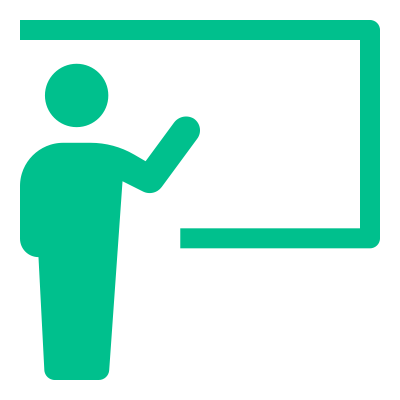 Teachers
4.c.1 Qualified teachers
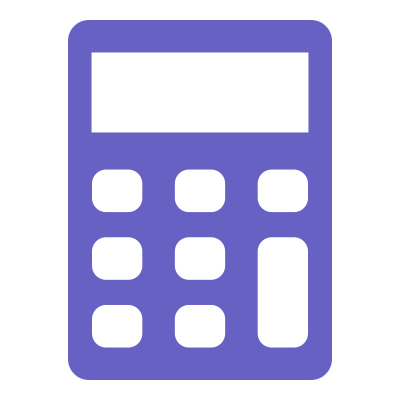 1.a.2/FFA Education as % GDP / % budget
Expenditure
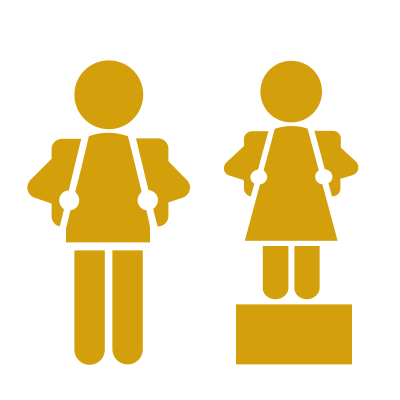 4.5.1 [To be defined]
Equity
Africa: +2 (NEET; STEM)
Asia/Pacific: +3 (adult education; tertiary GER; STEM)
Europe: +2 (adult education; tertiary GER)
TVET / Higher education
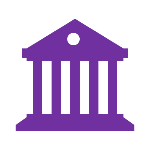 Africa: +1 (Participation TVET grads in LF)
Asia/Pacific: +1 (youth/adult TVET participation)
Europe: +2 (VET graduates work-based learning; digital skills)
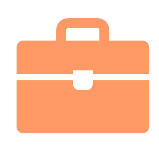 Skills for work
Learning 
environment
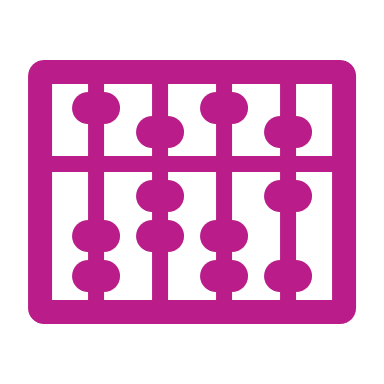 Africa: +2 (schools with electricity/Internet/computers; WASH)
Role of regional benchmarks
What are regional benchmarks?
= minimum targets to be achieved by all countries in a region
 In homogeneous regions, they are relevant for many countries
 In heterogenous regions, they are relevant only for countries furthest behind but can foster shared responsibility

Why regional benchmarks in addition to national ones?
1. Regional organizations have unique role to facilitate peer dialogue and national benchmark setting
2. Regional organizations may want to benchmark indicators from their own monitoring framework
3. Help align global, regional and national education monitoring frameworks for coherence
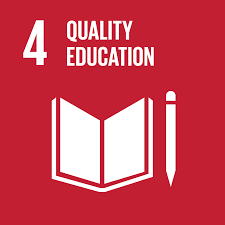 Regional organizations’ participation in benchmark process
2021
2020
Progress
April
June
May
March
February
January
October
December
November
UIS and IPED organize 5 regional meetings on benchmarking process
Consultations with AU member states, Regional Economic Communities (RECs) and key stakeholders
Consultations UIS & the African Union Commission
Agreement on all proposed indicators for regional benchmarks
Regional indicators proposed
Final Report Africa – First Phase
Regional technical consultation on SDG4/CESA 16-25 with Member States
AFRICA
Agreement on all proposed indicators for regional benchmarks
Regional indicators proposed
Final Report Asia/Pacific – Phase 1
ASIA AND PACIFIC
UIS partnered with UNESCO Bangkok and Learning and Education2030 + Networking Group in establishing regional benchmarks for the region
Regional partners: ASEAN, SEAMEO, SAARC, SPC
Sub-regional consultations; country feedback
Regional consultation and technical team meetings
Commitment to benchmarking process 
Proposed benchmarks shared with Member States 
Summary report scheduled
ARAB STATES
UIS partnered with UNESCO Beirut in establishing regional benchmarks for the region
Regional partners: ABEGS, RCEP
High-level meetings
Consultation with regional stakeholders and one-to-one meetings with Ministries of Education
Alignment of CARICOM Phase 1 indicators to the 7 benchmark indicators 
Bridging Latin America and the Caribbean Monitoring Frameworks and SDG 4
LATIN AMERICA
Regional partners: ECLAC, OEI, CARICOM, CECC-SICA
Alignment with 3 out of 7 European Education Area benchmark indicators
EUROPE
Role of national benchmarks
What are national benchmarks?
= contribution of each country to the achievement of SDG 4, given their starting point 
To be proposed for 2025 and 2030 for seven SDG 4 indicators
e.g. climate change-related national determined contributions

When
 National SDG 4 focal points to submit by October 1 
 Submissions to be compiled by October 15

How
 Use targets specified in the national strategy/plan
 If a country does not yet have targets in the national strategy/plan, use Technical Cooperation Group website resources to help decision
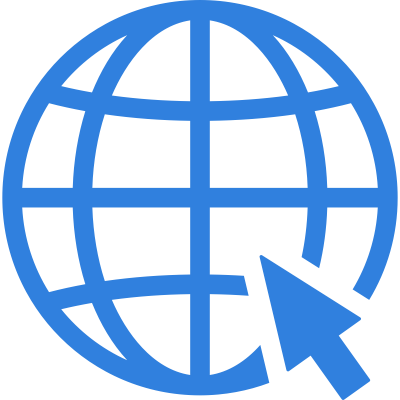 http://tcg.uis.unesco.org/benchmarks/
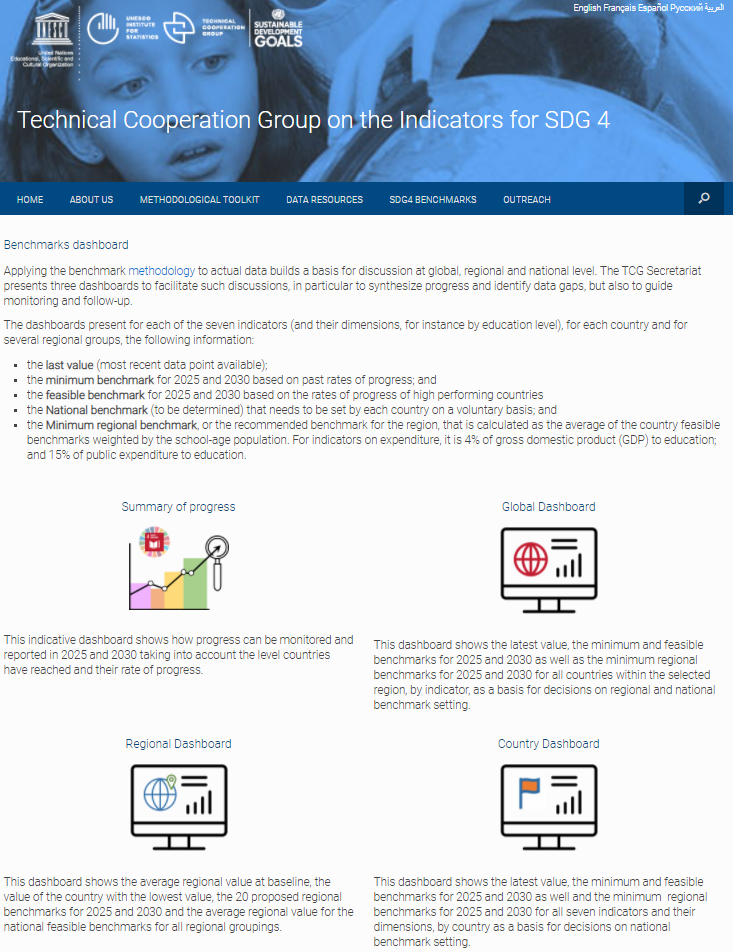 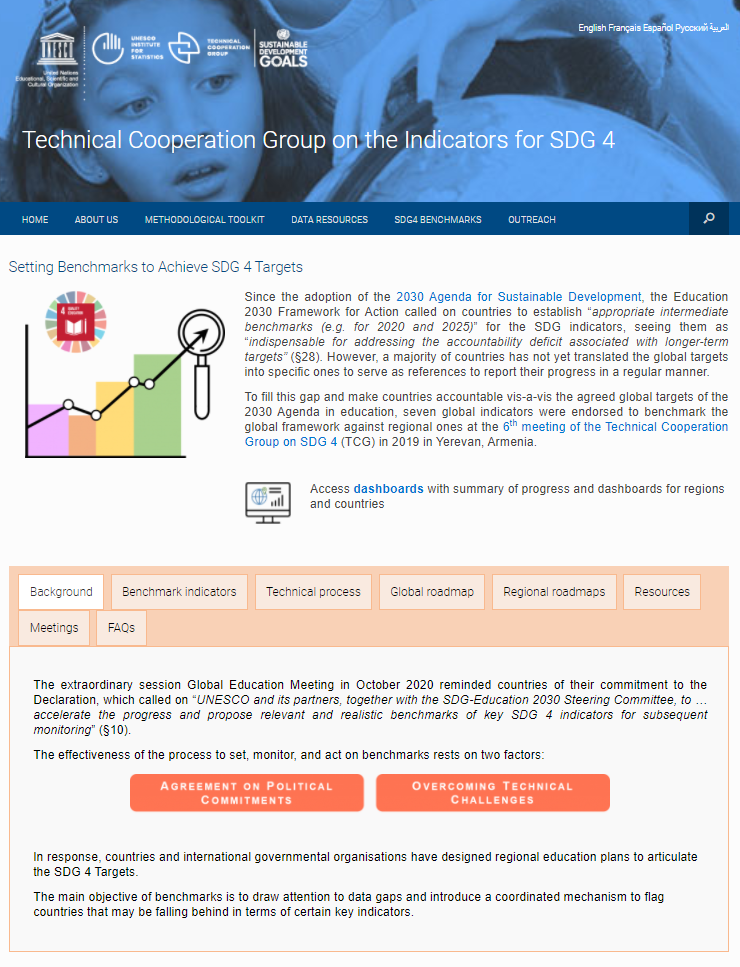 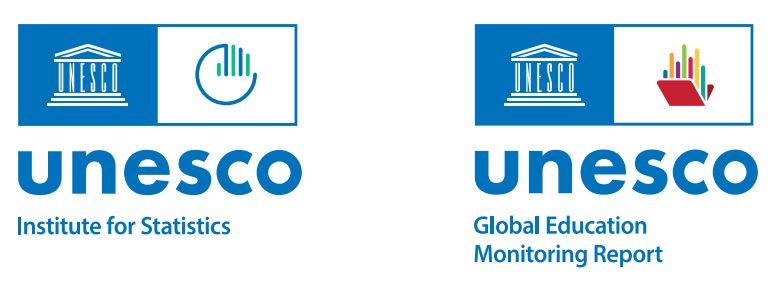 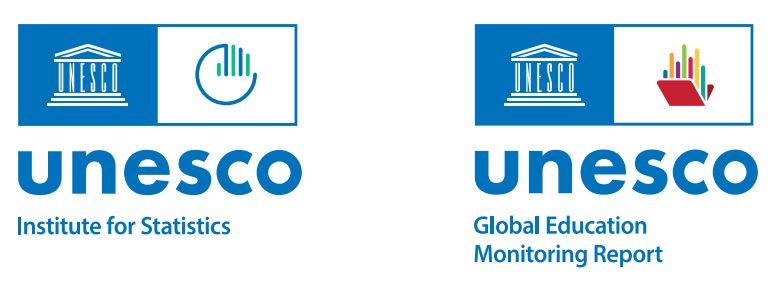 Thank youLearn more http://tcg.uis.unesco.org/benchmarks/